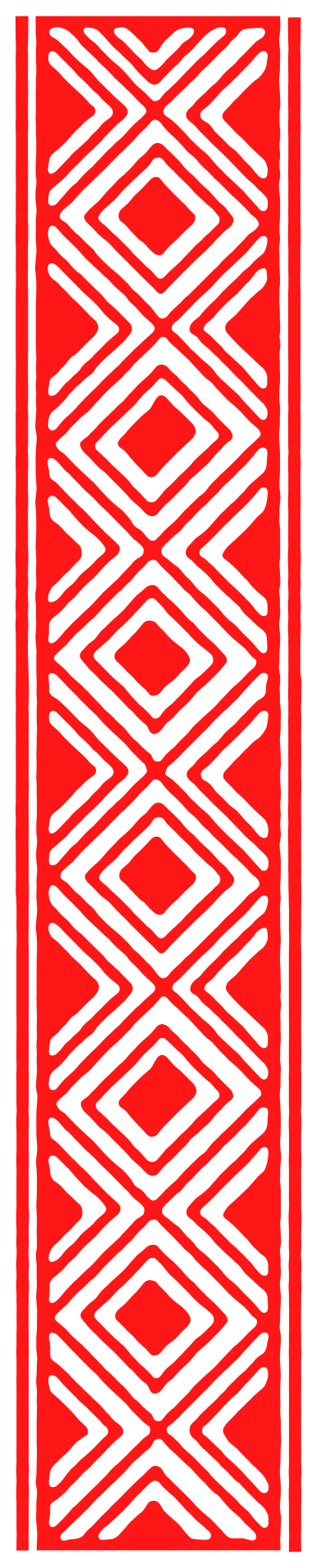 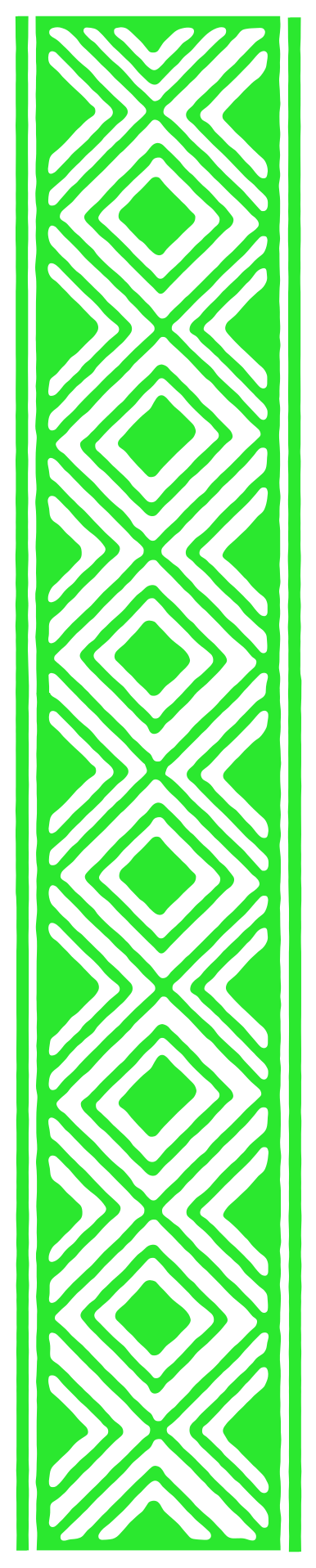 Universidade do Estado do Rio de Janeiro
Instituto/Faculdade.....
Departamento....
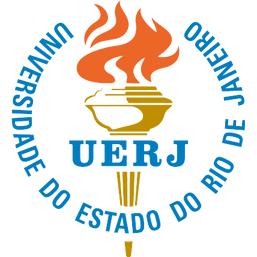 Estudo sobre as ondas no Rio de Janeiro
Autor: José da Silva de Souza Mendes
Orientador(a): Luiz Assis da Nemes Interbon
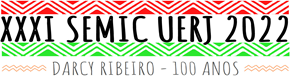 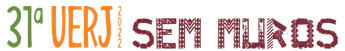 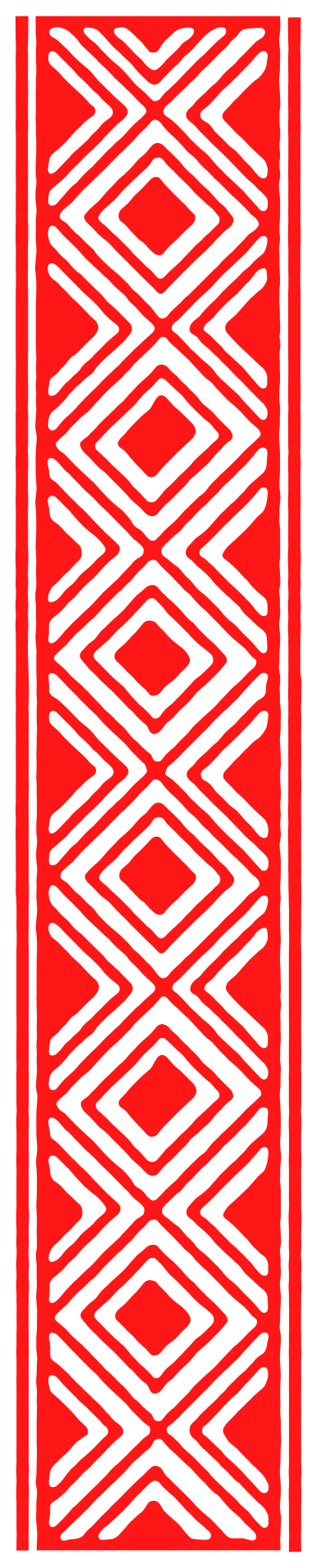 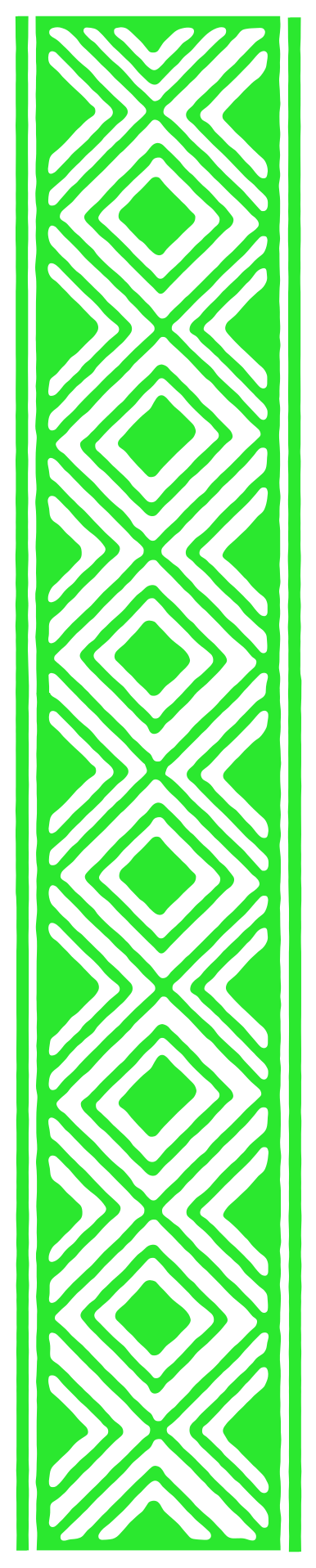 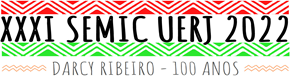 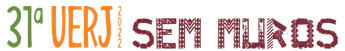 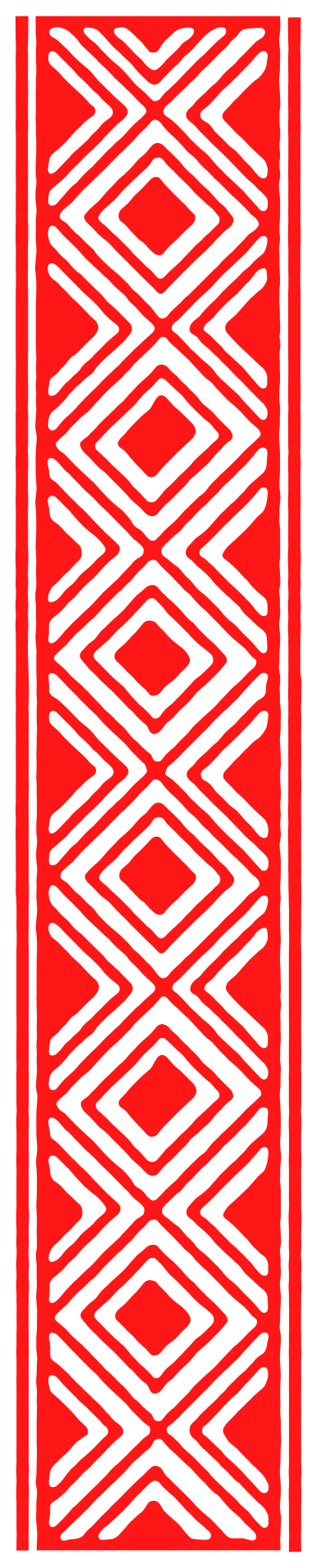 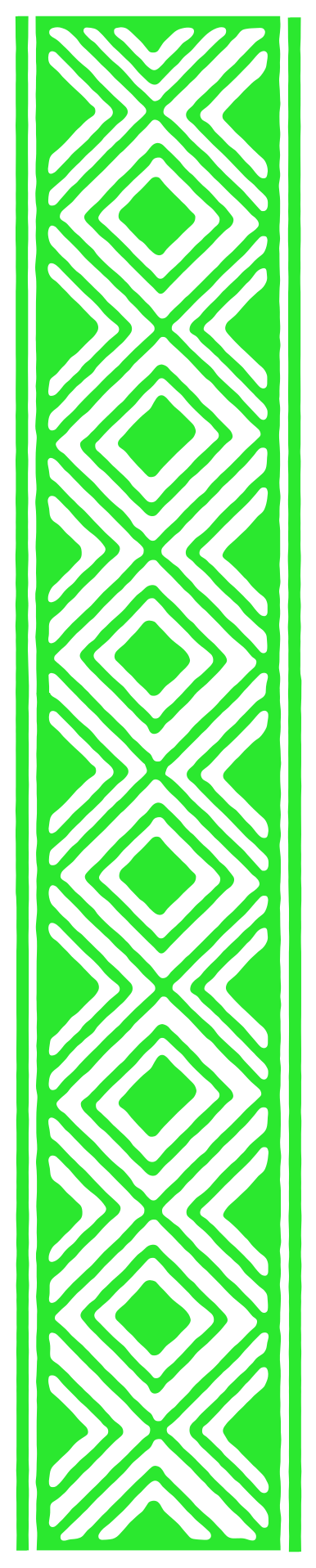 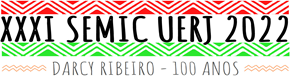 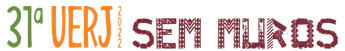 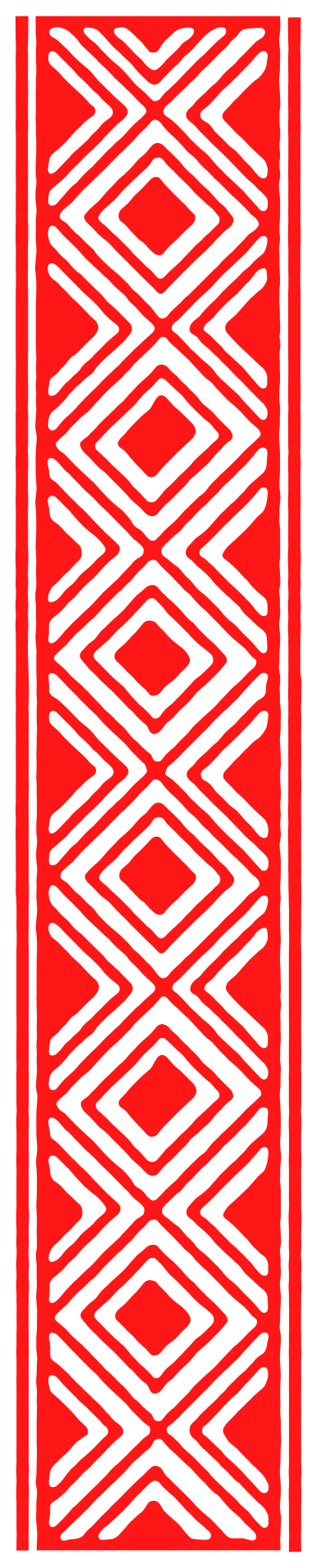 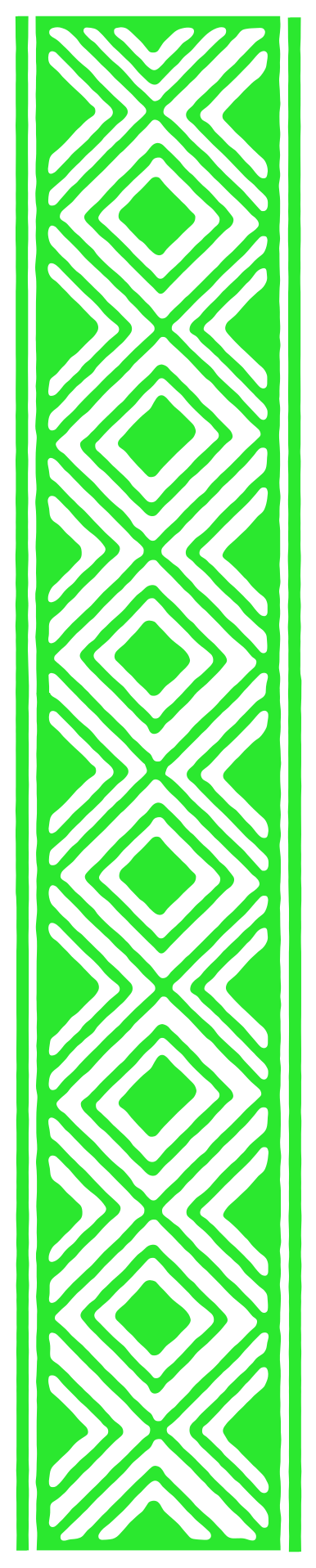 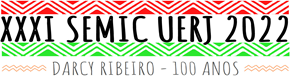 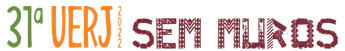 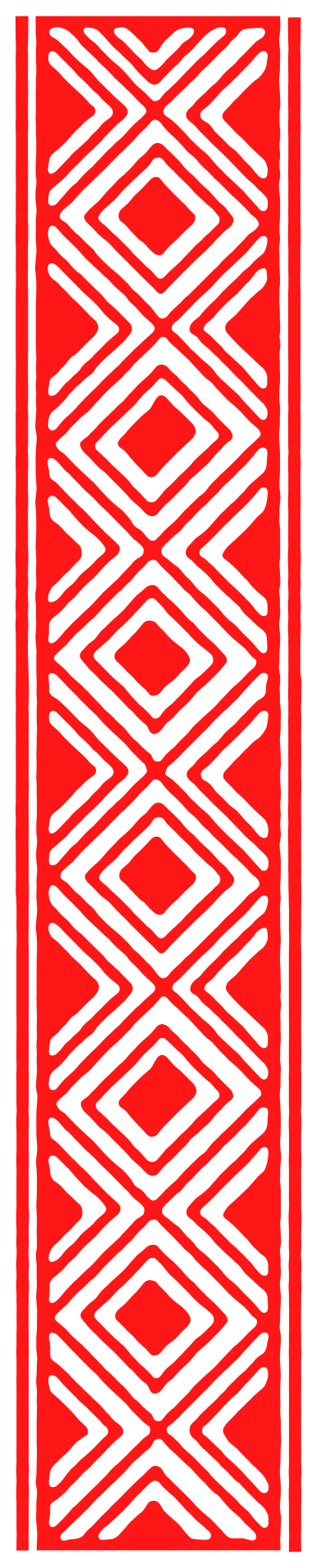 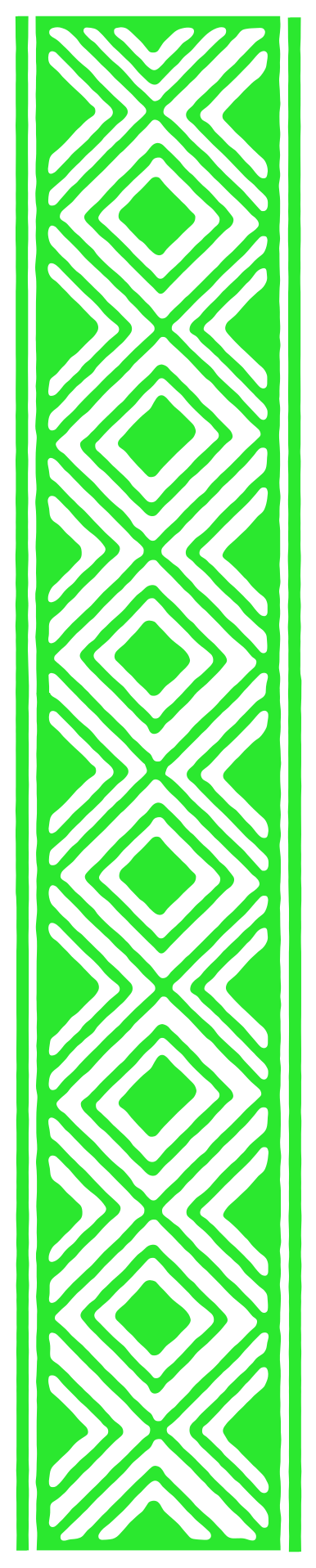 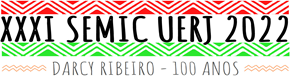 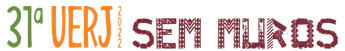